MICROSOFT NEWS RELEASE:It has come to our attention that a few copies of the Georgia edition of Windows XP may have accidentally been shipped outside Georgia. If you have one of the Georgia editions you may need some help understanding the commands. The Georgia edition may be recognized by looking at the opening screen. 
Other features: Instead of an error message you get a winder covered with a garbage bag and duct tape.
OK = ats aww-rightcancel = hail noreset = awa shootyes = shoreno = Naaaafind = hunt-fer itgo to = over yonderback = back yonderhelp = hep me out herestop = ternit offstart = crank it upsettings = sittinsprograms = stuff that does stuffdocuments = stuff I done doneAlso note that winders XP does not recognize capital letters or punctuation marks.
Redneck PruningWhat Not To Do!!!
Keith MicklerUniversity of Georgia Cooperative Extension
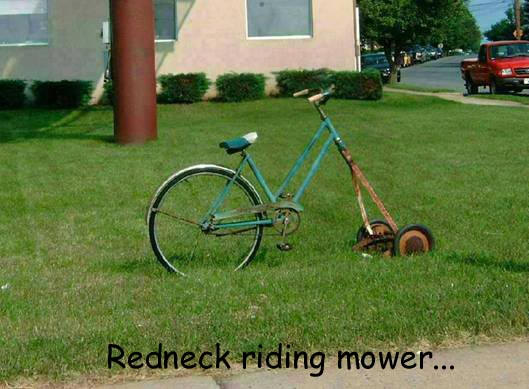 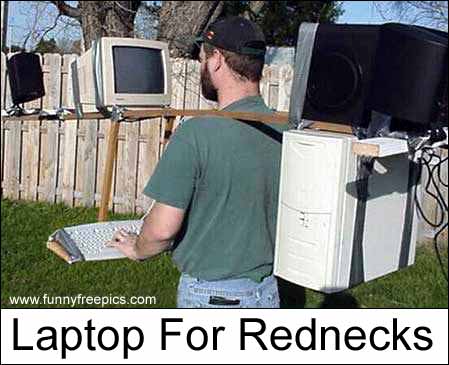 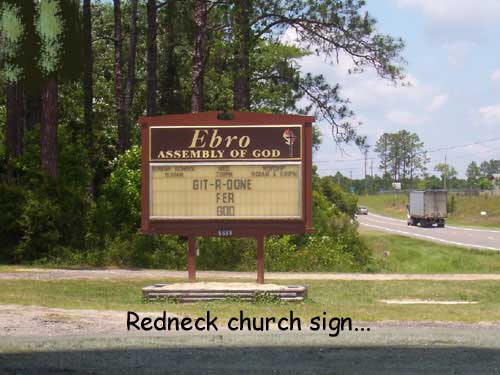 This is what the Dirt Doctor saw at the Radio Station just before going on the air.  This is an example of BAD PRUNING.   One of the worst parts  people "are charged"  for this service to damage their trees.
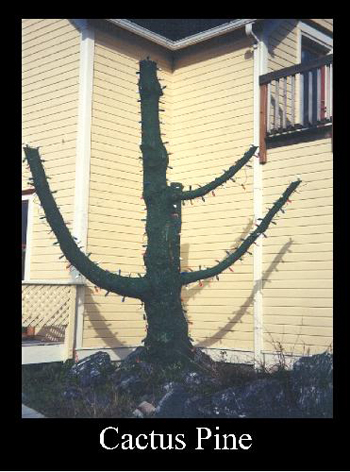 Don’t be a RedneckJust Prune Correct!!!
Removing Large Branches:
Improperly made Cuts:
Don’t Top:
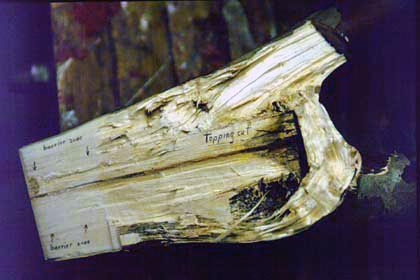 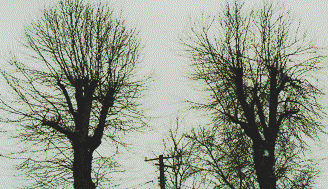 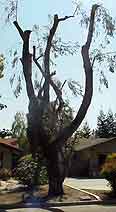 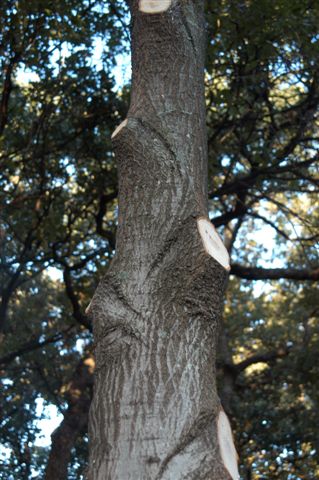 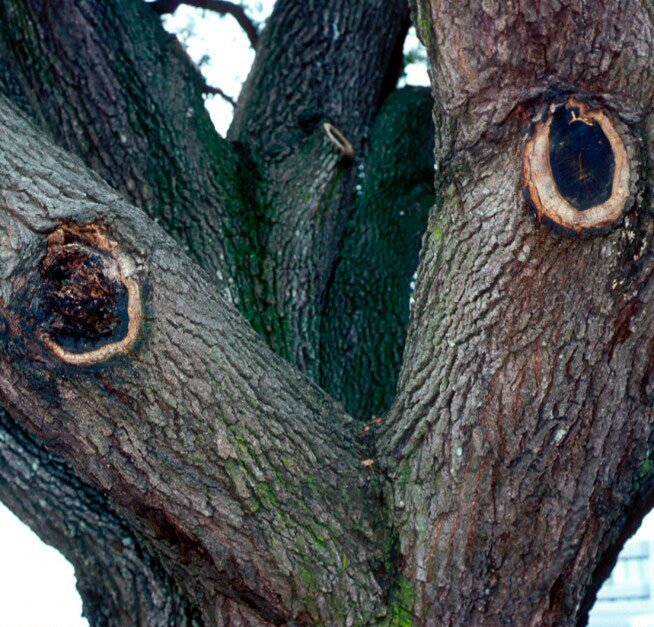 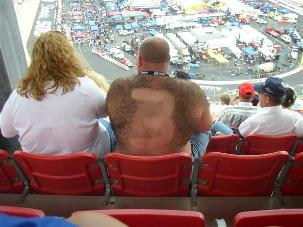 You know you’re a redneck if:
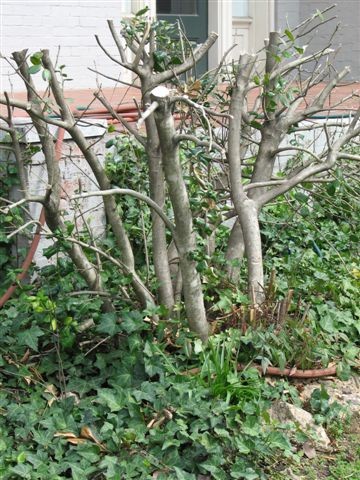 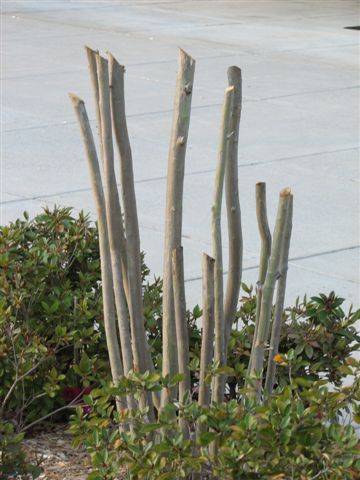 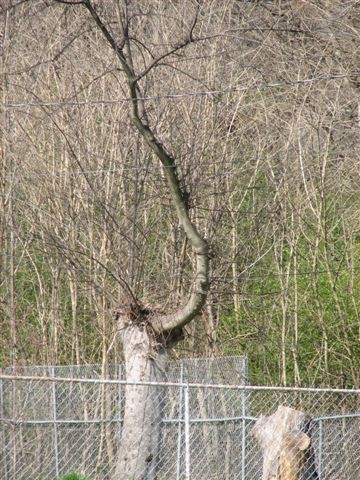 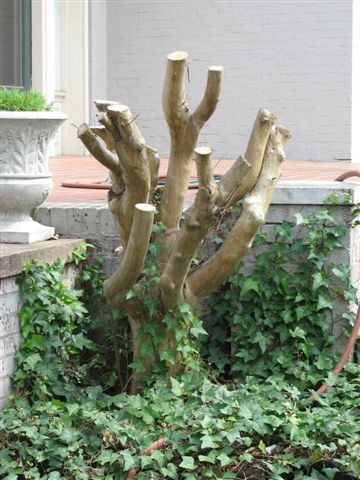 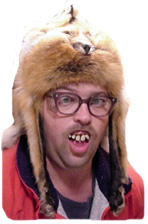 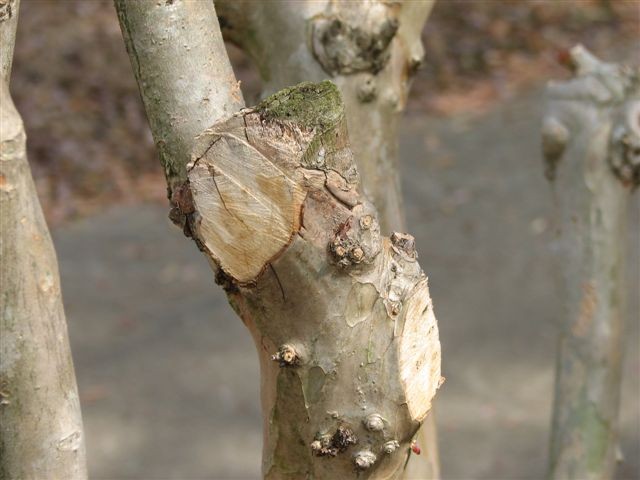 Is this any way to treat our trees!!!
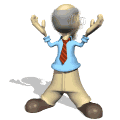 Quote by Rex Bishop Horticulture Instructor at North Metro Tech.“The more you prune the more you have to prune”!
Quote by Larry Sagers, Extension Agent with Utah State University. “Pruning is not a solution for planting the wrong tree or shrub in the wrong spot”!
Quote from Larry Williams, Extension Agent withThe University of Florida.
“Don’t prune your toe nails in Publix, it really grosses out the other customers and makes the store manager very angry”!
Pruning
Use A Systematic Approach 
To Tree Care
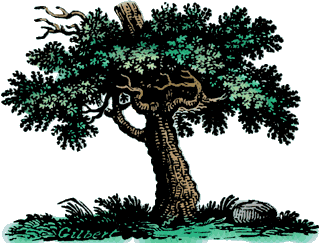 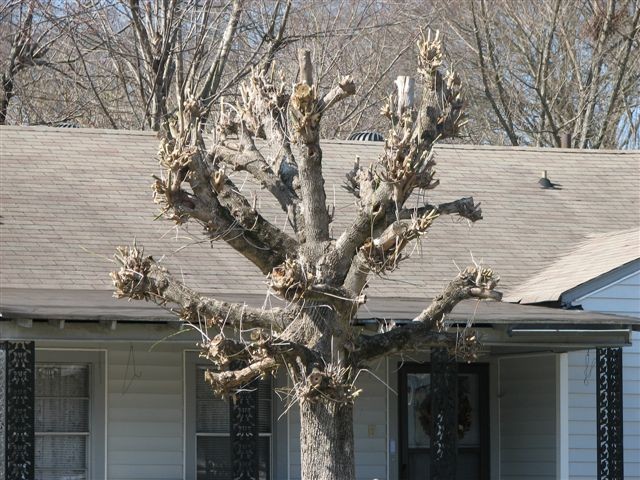 Introduction
A tree has 5 major periods 
Why prune?
When to prune
How to prune
Correct methods of pruning on shrubs
Correct methods of pruning on trees
Correct methods of pruning on evergreens
Pruning tools
Growth Periods
Throughout a 1 year cycle, a tree has five major periods.  The tree’s stored energy fluctuates as a result of what occurs during these periods.
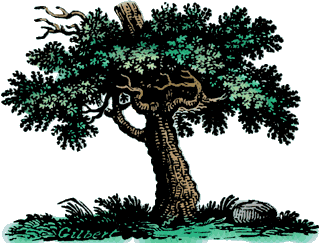 Period One (February - March)
The tree is waking up for the year
Growth is beginning but very little photosynthesis is taking place
The tree is running on reserve energy from the previous year
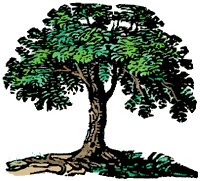 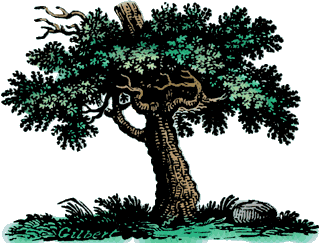 Period Two(April)
Leaf formation is the major activity
Because photosynthesis is minimal the tree must take a great deal of energy out of its energy reserves
The tree is at its lowest energy level
Insects and pathogens are becoming active
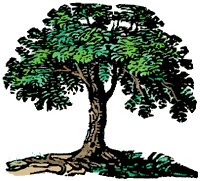 Period Three (May - July)
Photosynthesis increases dramatically.  New leaves produce energy.
Most energy is being used up in leaf formation
All the tree’s growth occurs within 6-8 weeks after full leaf extension
Period 4 (August - September)
The tree begins storing energy
Much of the seasonal growth is complete
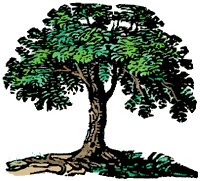 Period 5 (October - January)
This is the dormant period or when the tree is at rest
Leaves fall
The tree idles through winter
Why Prune?
Pruning reduces or maintains the size of a tree or shrub
Pruning removes dead, diseased, or broken branches
Pruning stimulates future flower and fruit development
Pruning old, established trees or shrubs helps to rejuvenate them
Pruning decreases danger of injury and/or damage to property
Pruning shapes plants into an unnatural form
When to Prune?
If a tree or shrub flowers before the end of June, prune immediately after flowering
If a tree or shrub flowers after June 30th, prune in the winter or immediately before new growth starts
Evergreens may be pruned at any time of the year when the wood is frozen
Avoid late summer pruning (August - September)
How to Prune?
Always thin a shrub or tree, and allow it to develop its natural shape
Do not leave stubs
Establish alternate branches, and do not remove a central leader on trees
Leave limbs which have strong, wide crotch angles
Use the double cut method when removing large limbs (over 2” dia.)
Do not pollard a mature tree
Pruning cuts
Leave at least 1/4” of the branch above the bud.  (Far left is correct)
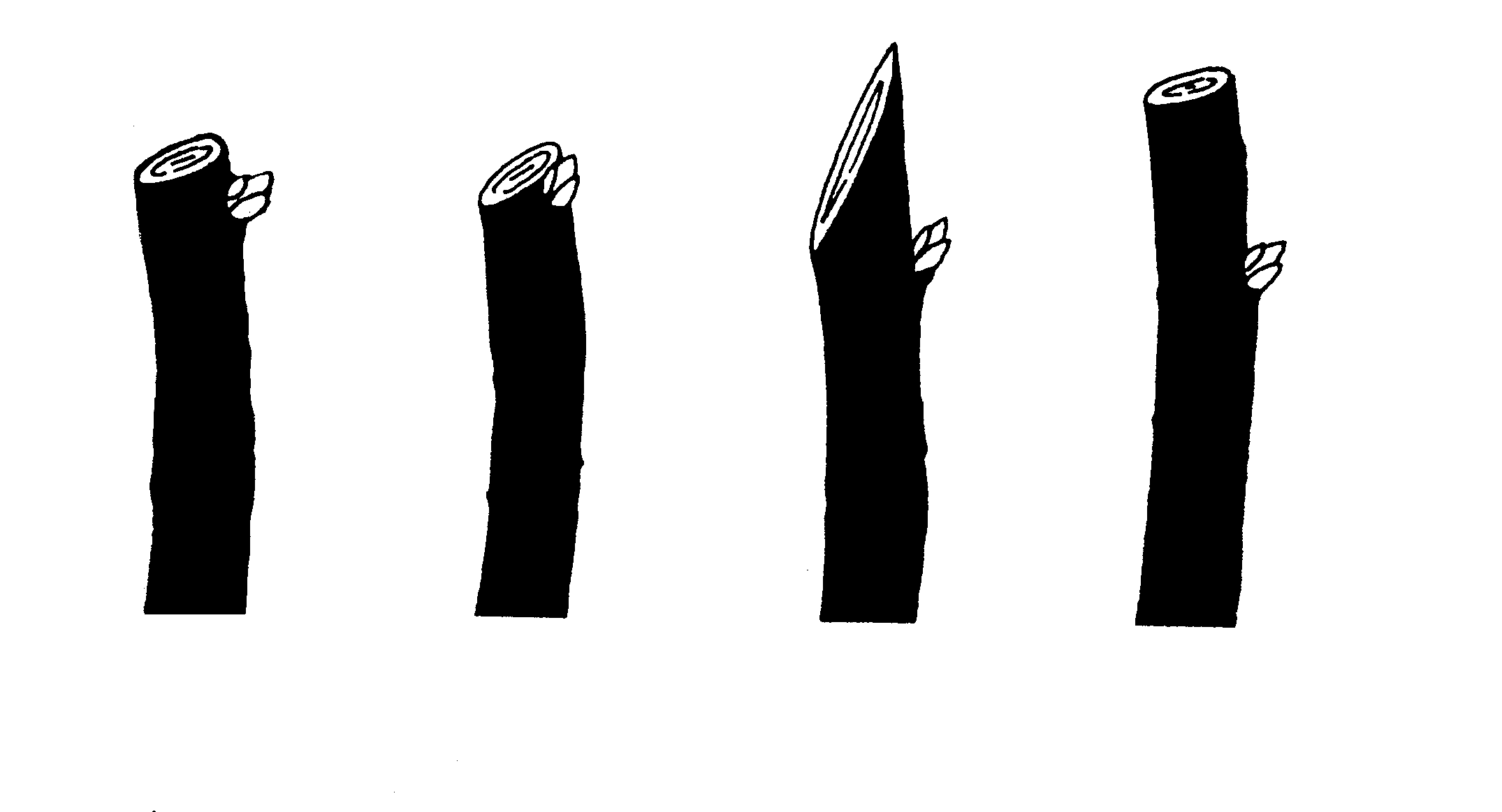 Pruning branches
Wrong way		Right way
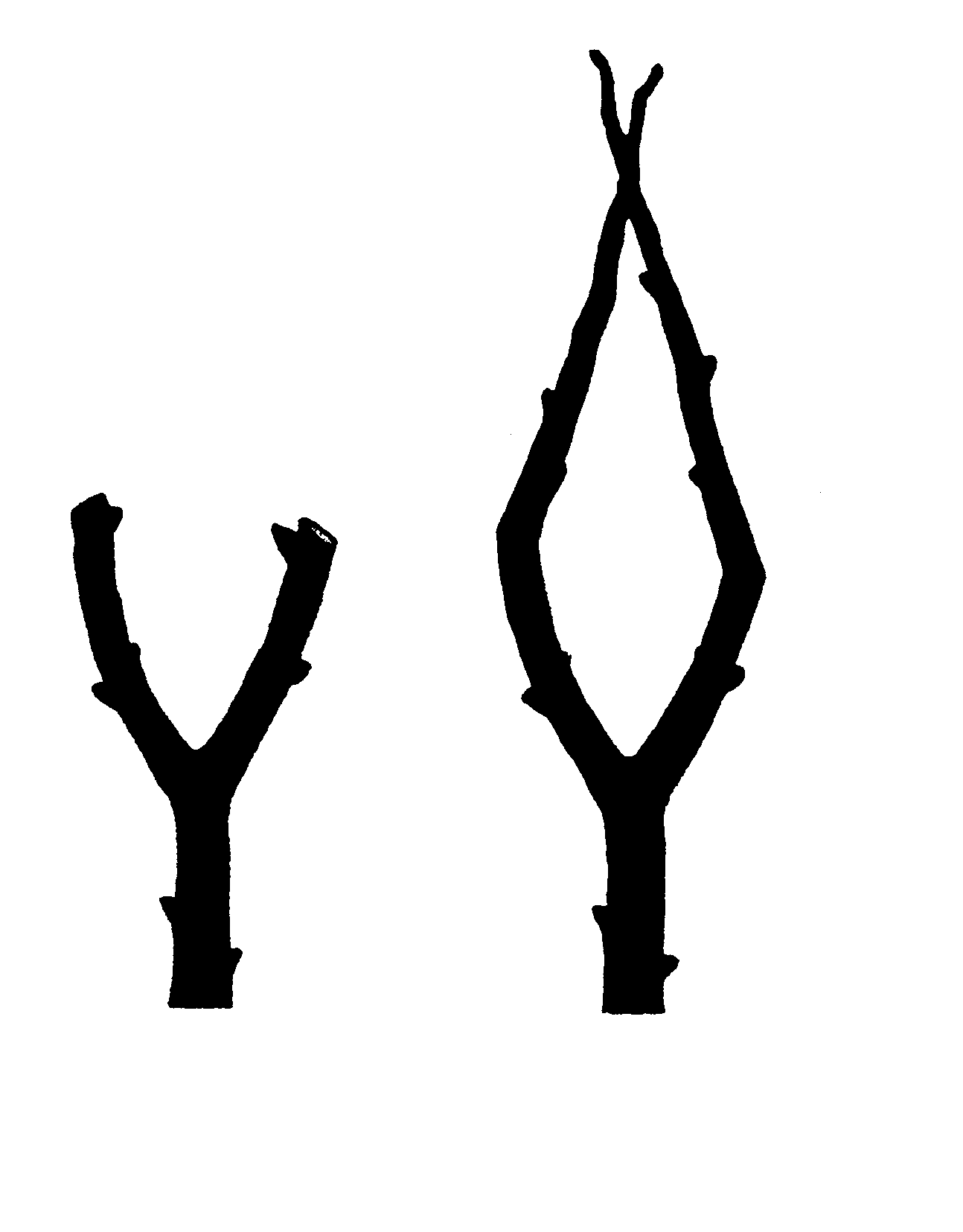 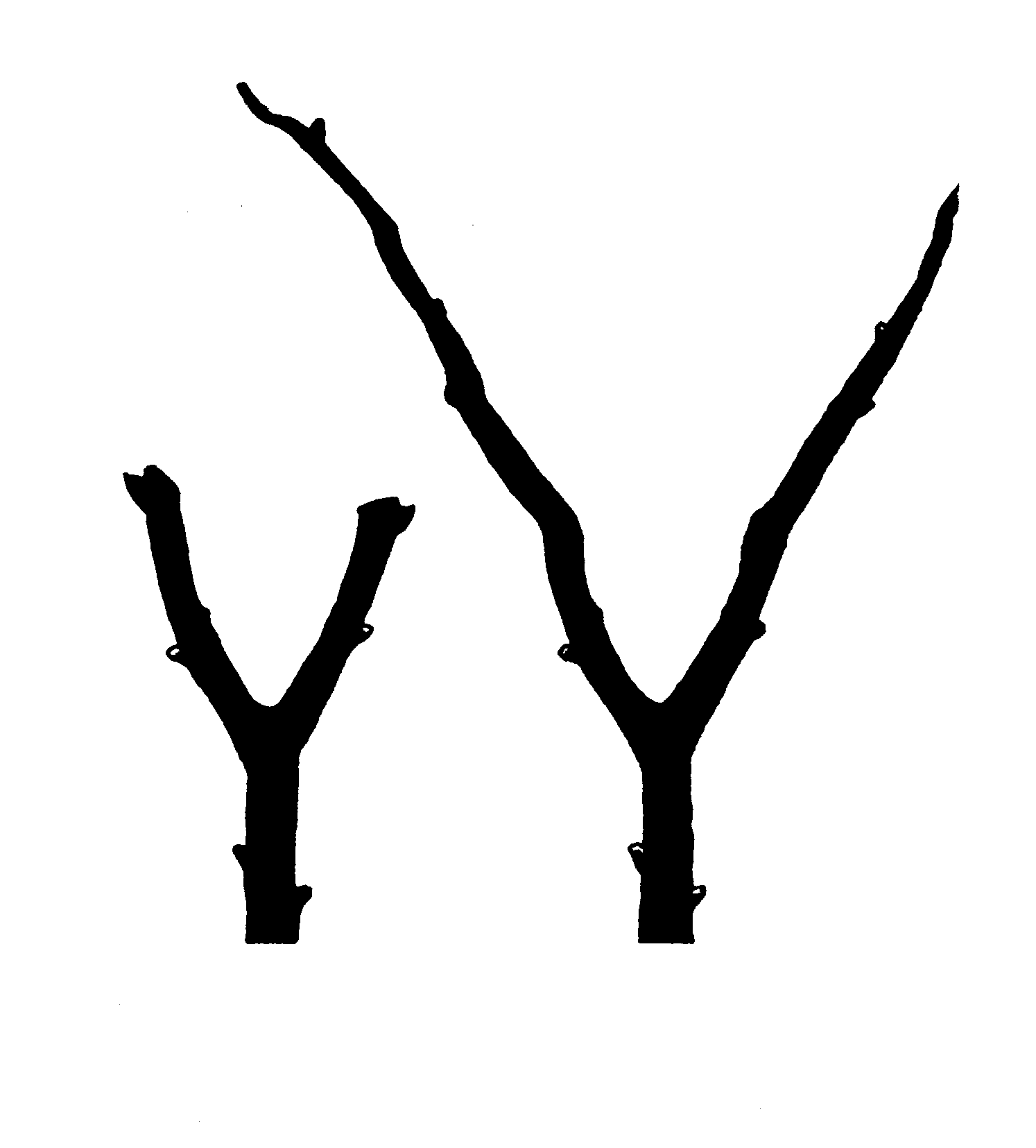 Pruning large limbs
To remove branches 3” or larger - use a 3-cut procedure.
Make an undercut first
Second cut off limb from top
3rd cut limb close to collar
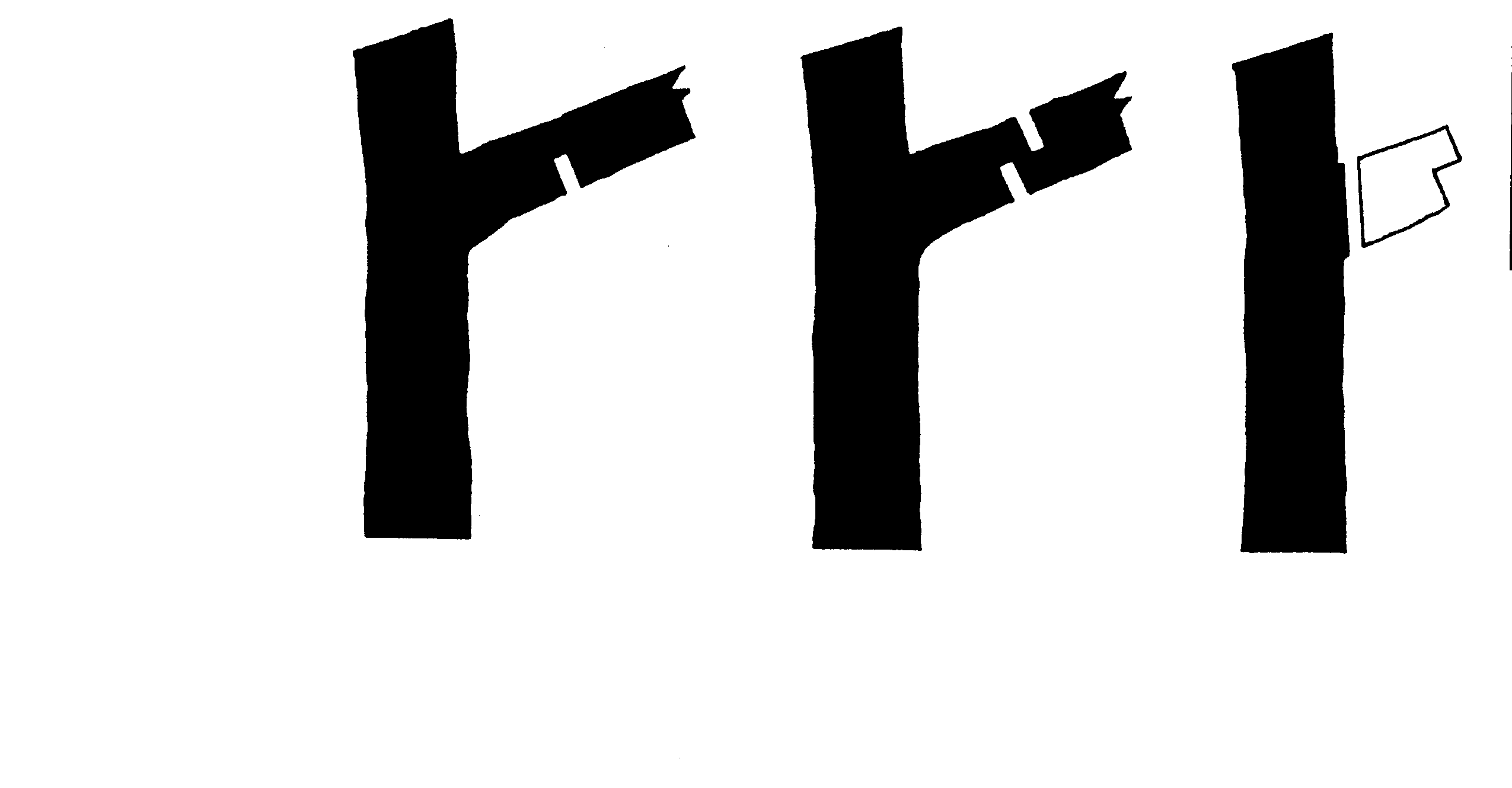 Pruning hedges
Right way    		Wrong way
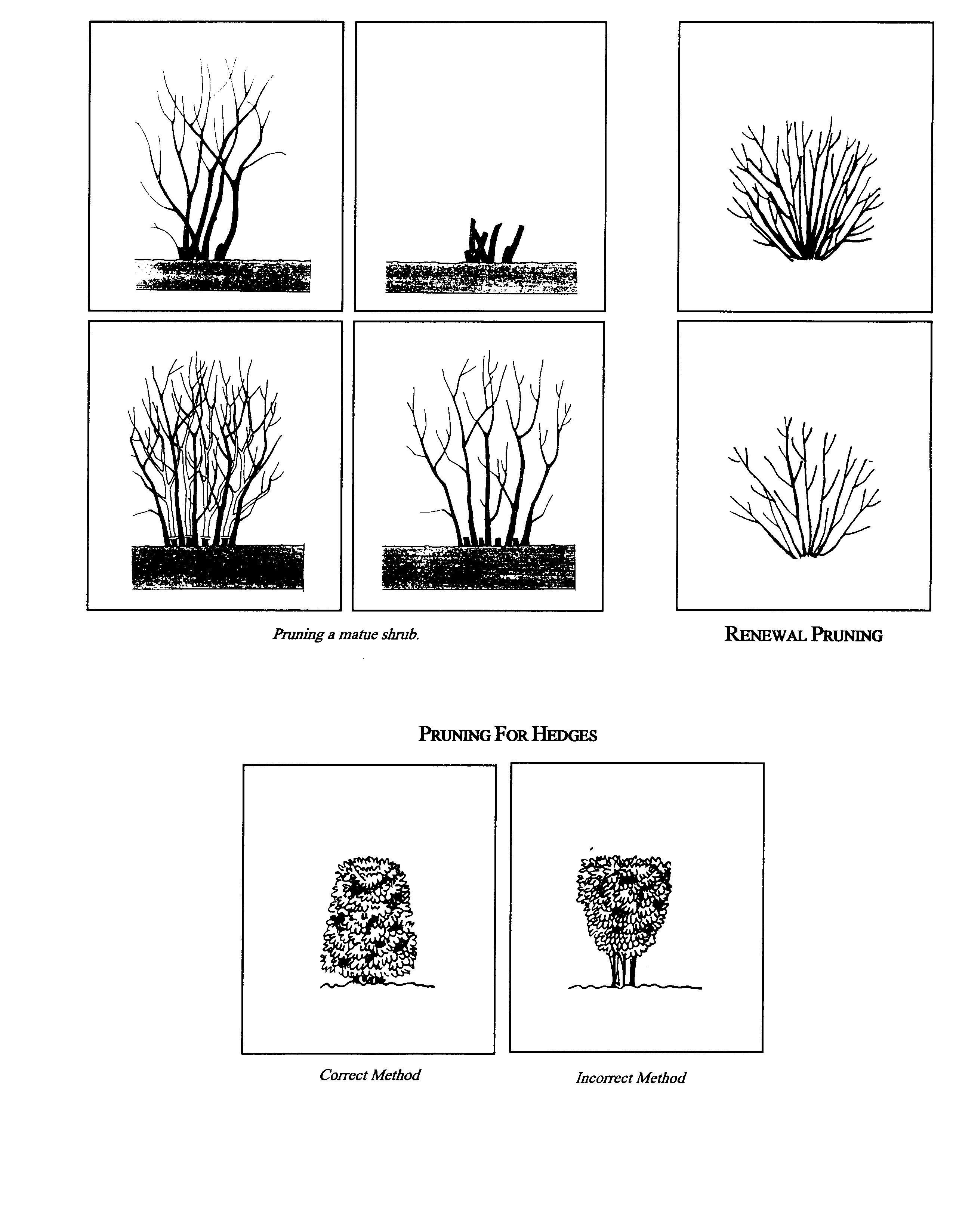 Renewal pruning
Recovery method for Crape Murder
Removing spent blooms
Old Crape Myrtle blooms are removed above newly forming buds or just below old blooms
Pruning evergreens
Remove candles on top and sides of white pines to maintain a compact appearance.
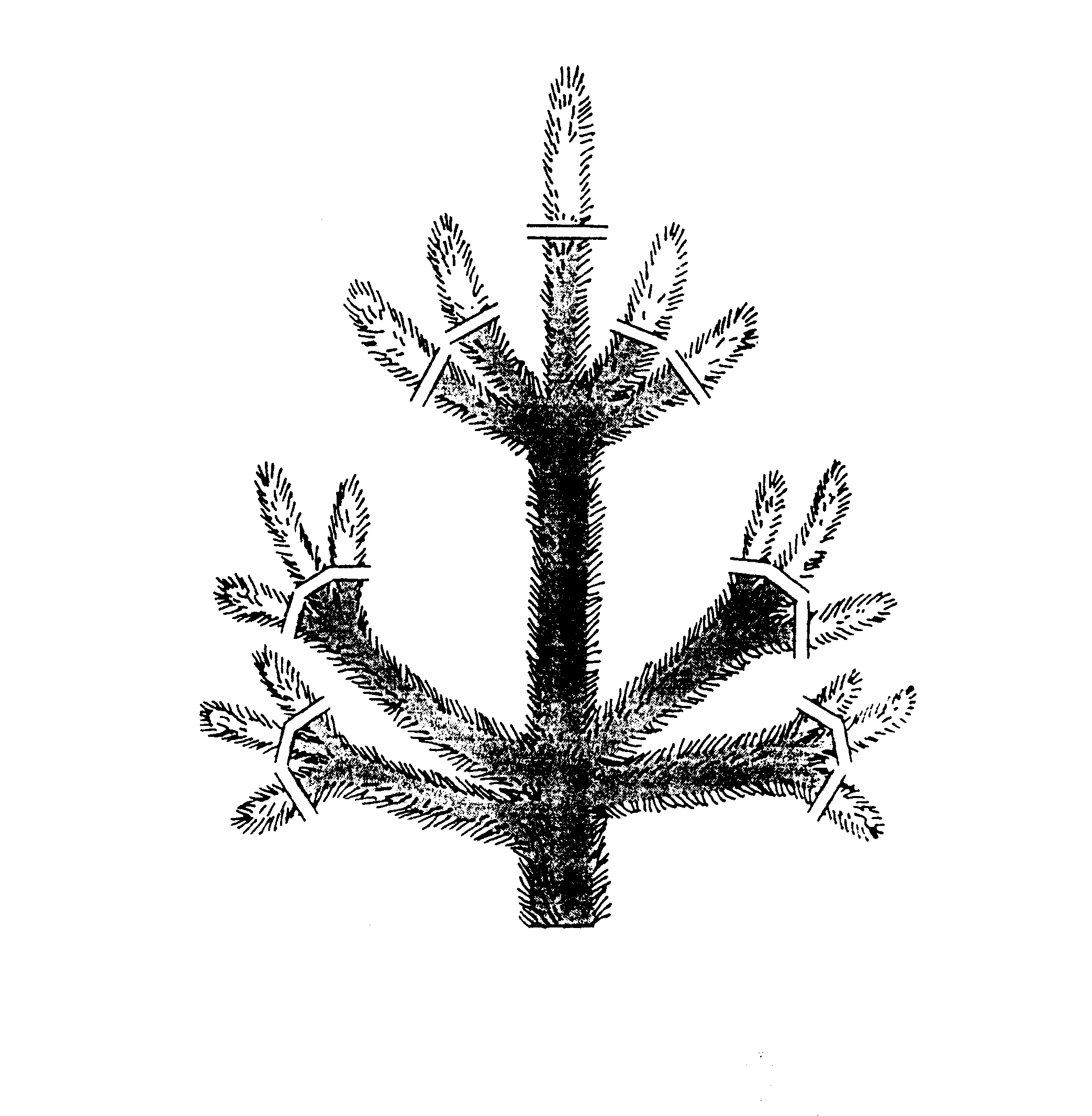 Pruning tools
Scissors 



Anvil
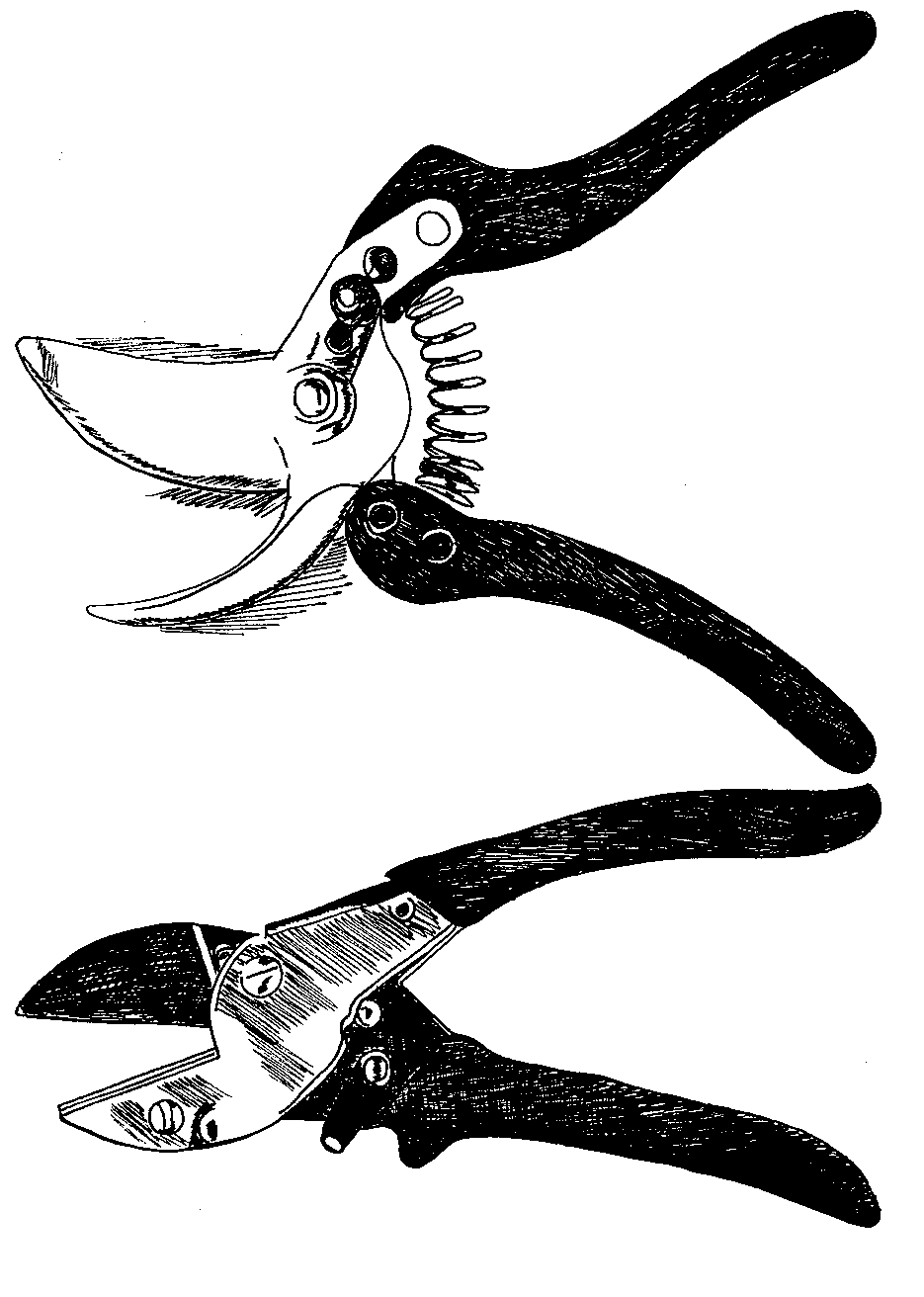 Pruning tools
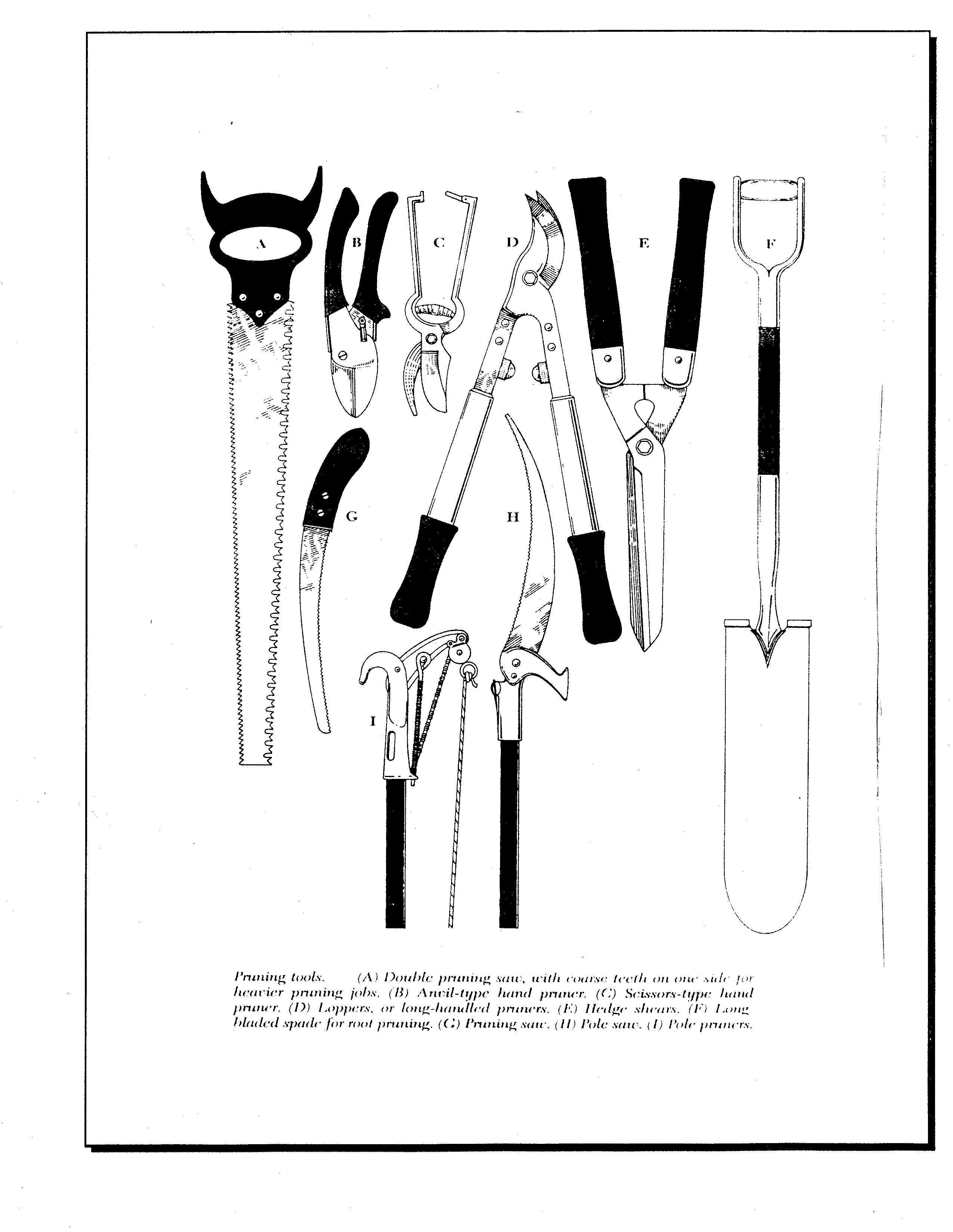 Crape “Murder”
By
Dr. Gary W. Knox 
University of Florida 
Extension Specialist
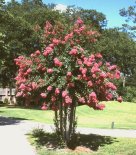 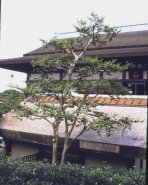 What’s the
“right” way
to prune?
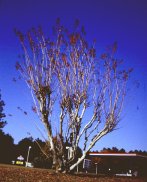 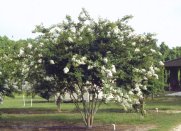 Crape “Murder”:
Crape Myrtle
Growth, Flowering and Maintenance as affected by Three Pruning Methods
Plants Used:
Natchez (L. indica x fauriei)
Carolina Beauty (L. indica)
Plants Used:
All trees pruned to thin main stems and remove crossing branches in March 1998
Pruning treatments applied March 1998, 1999, 2000 and 2001
Questions to Answer:
How much work does each pruning method require?
How much after-care is needed during the summer?
What is the impact on flowering and growth?
Pruning Treatments:
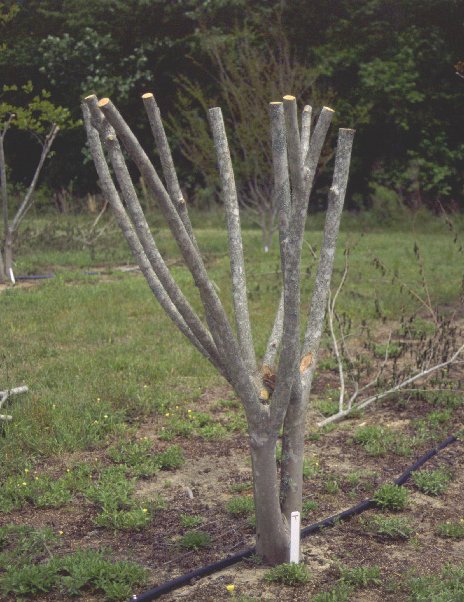 Topped “crape murder”Year 1
Pruning Treatments:
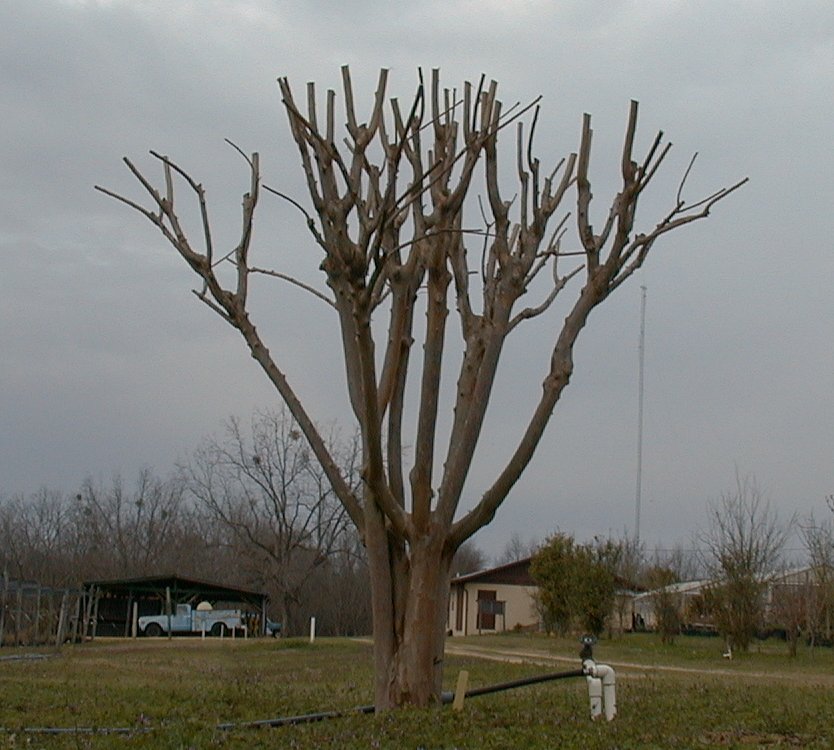 Topped “crape murder”Year 3
Pruning Treatments:
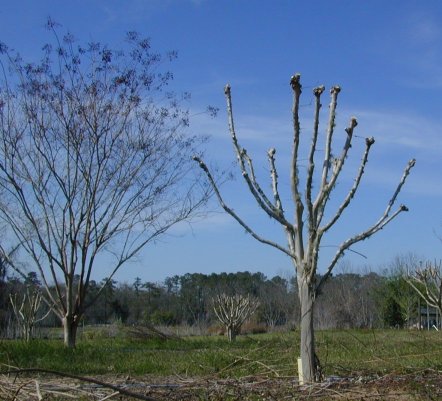 Pollarded
Year 1
Pruning Treatments:
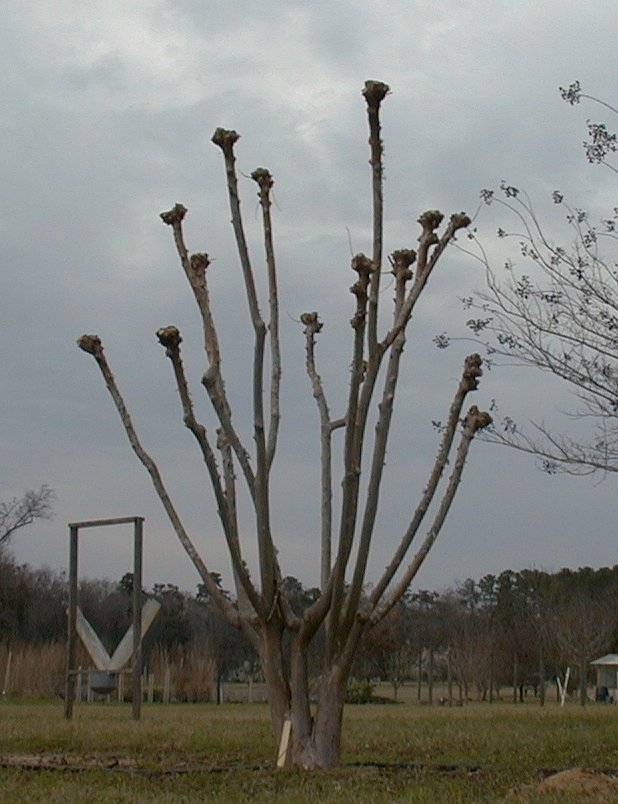 Pollarded
Year 3
Pruning Treatments:
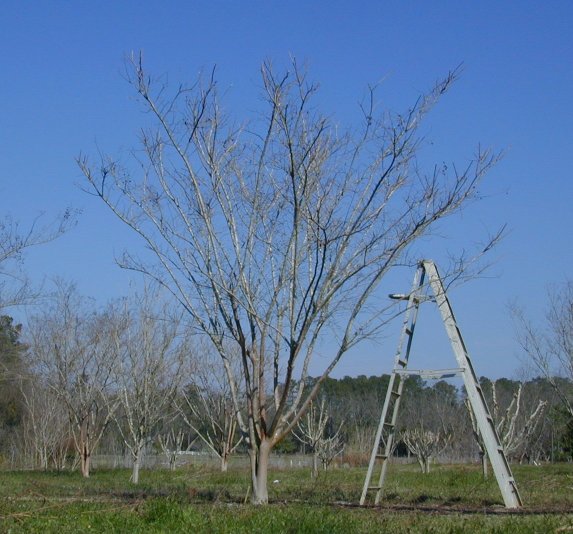 Pencil-pruned
Pruning Treatments:
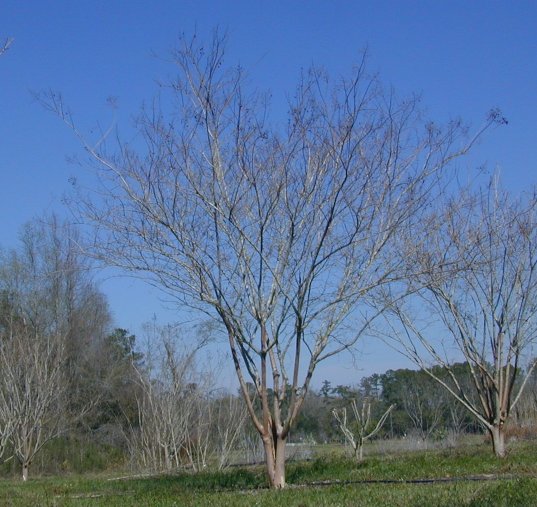 Unpruned
Pruning Treatments:
Topped “crape murder”
Pollarded
Pencil-pruned
Unpruned
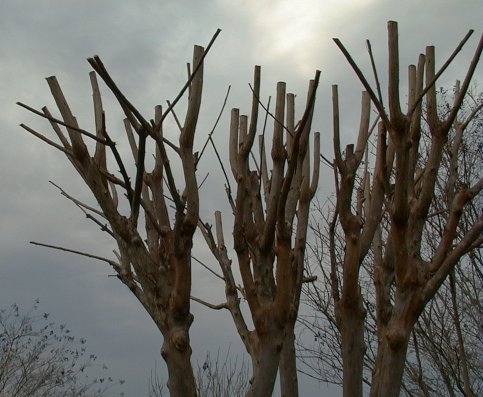 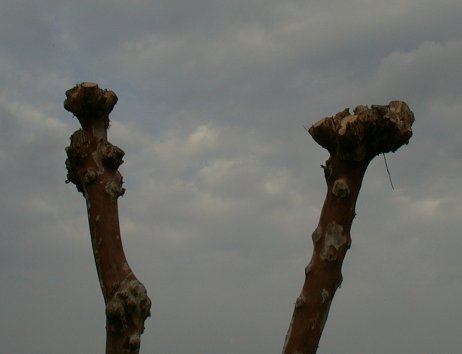 Pollarded
Topped
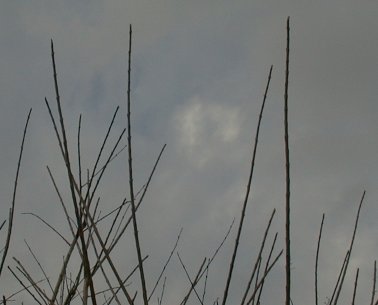 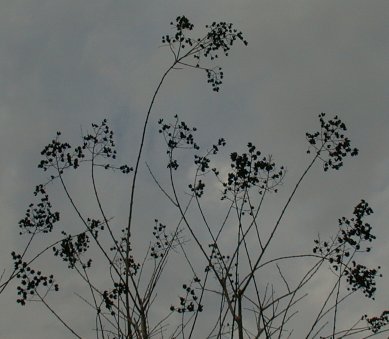 Pencil-pruned
Unpruned
How much work does each pruning method require?
Data collected:
Time to perform pruning
Number of cuts made
Average diameter of pruning cuts
Time and Number of Cuts for each Pruning Treatment, 1999
Data for both cultivars
How much after-care is needed during the summer?
Data Collected:
Number of stem, basal and root sprouts in June/July and August/September
Time required to remove sprouts
Number of Sprouts and Time to Remove Sprouts by Pruning Treatment, 1998
Sprout pruning performed July and September 1998; Data for both cultivars
Number of Basal, Root and Stem Sprouts, September 1998
Data for both cultivars
What is the impact onflowering and growth?
Data Collected:
Date of first flower and duration of flowering
Number of flower panicles per week
Size of flower panicles at peak bloom
Regrowth
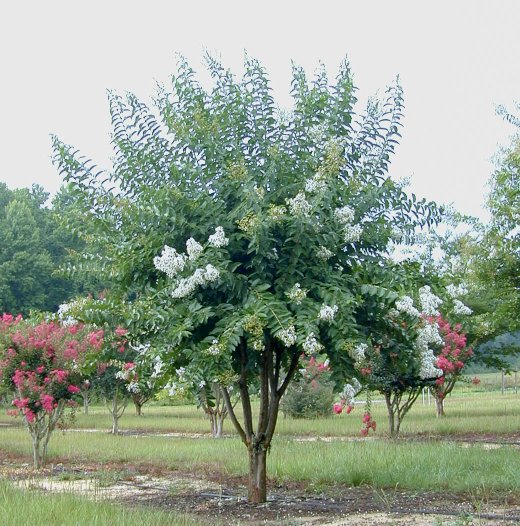 Topped Natchez
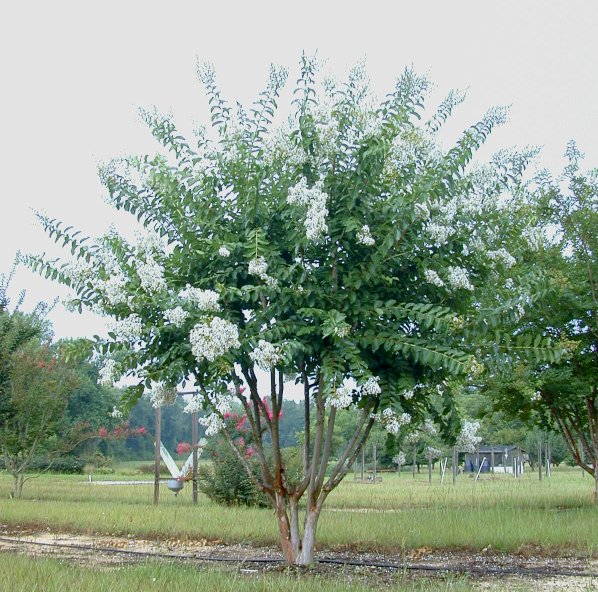 Pollarded Natchez
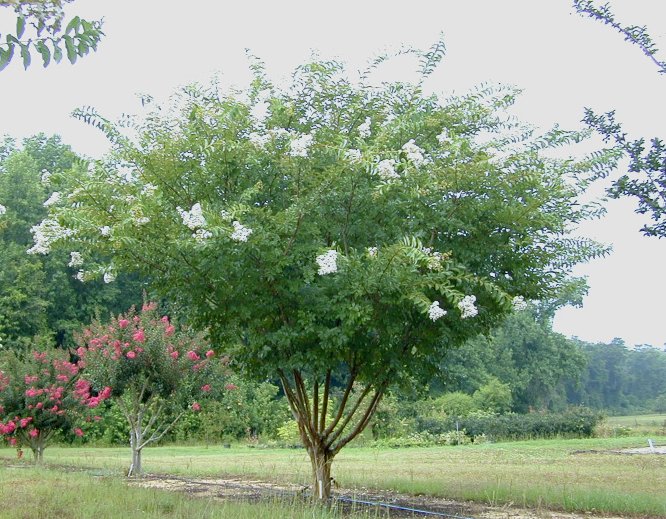 Pencil-pruned Natchez
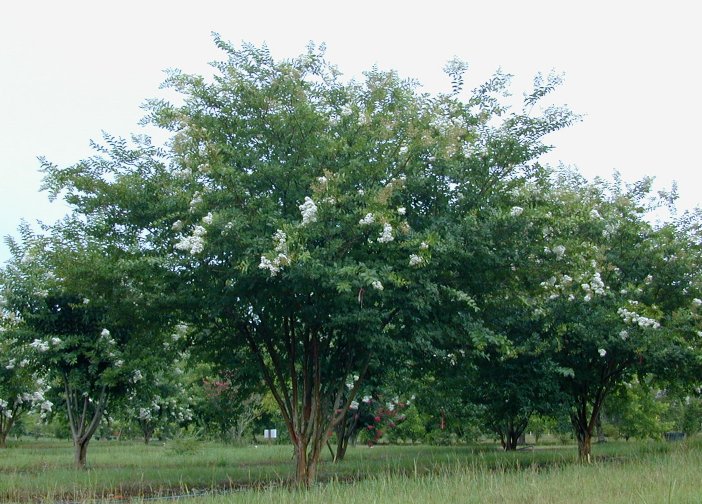 Unpruned Natchez
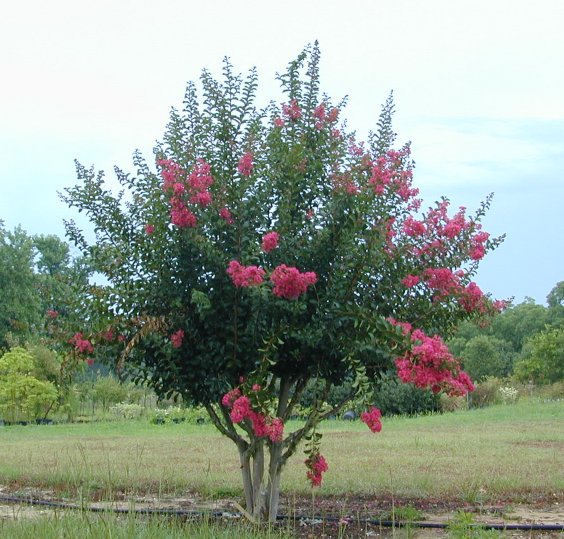 Topped Carolina Beauty
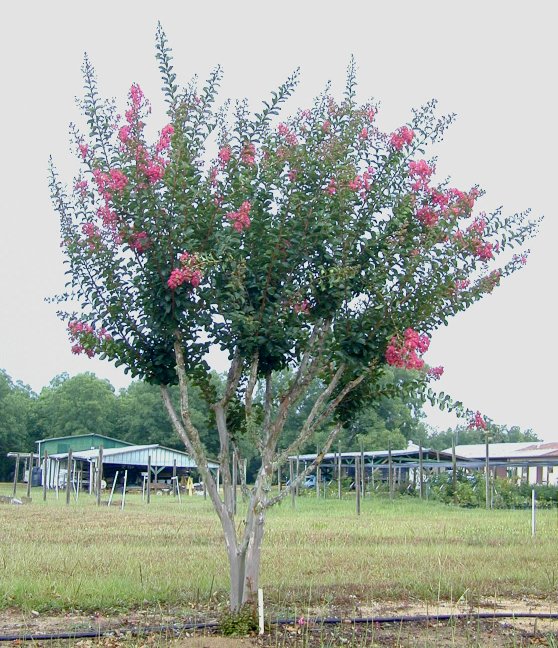 Pollarded Carolina Beauty
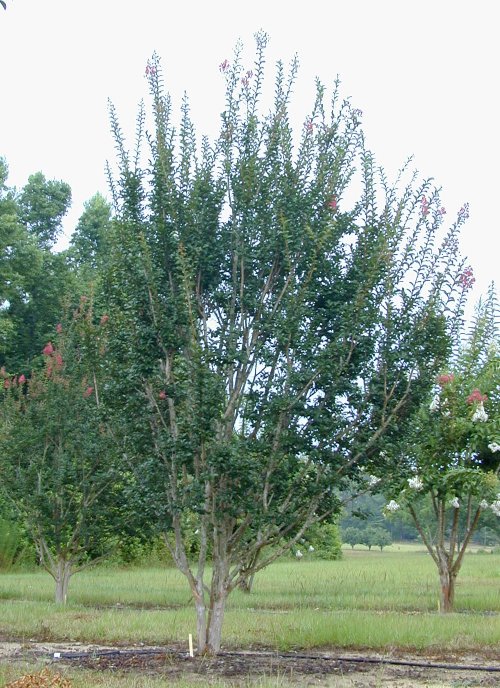 Pencil-pruned Carolina Beauty
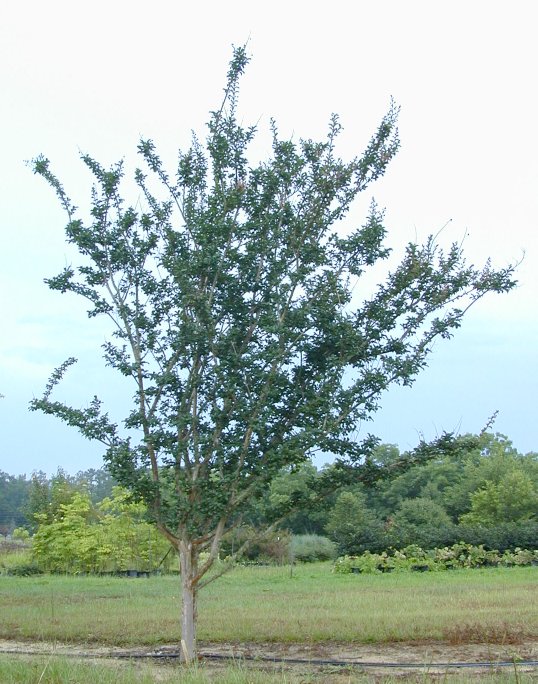 Unpruned Carolina Beauty
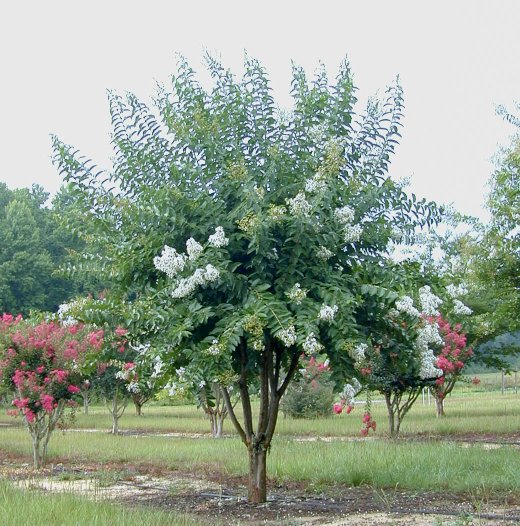 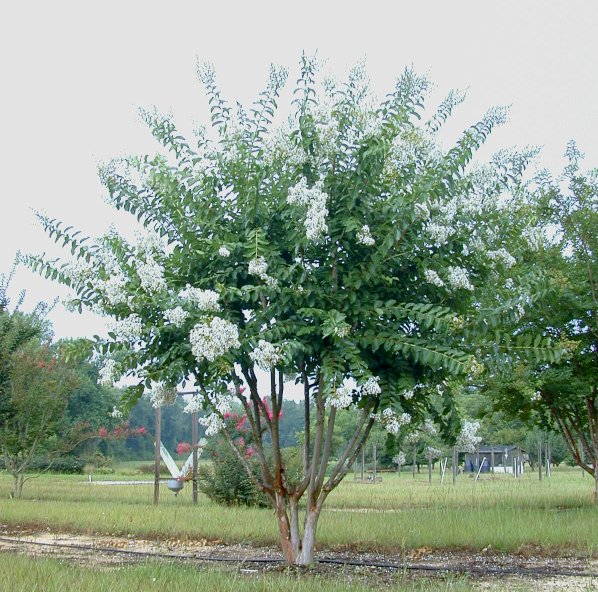 Topped
Pollarded
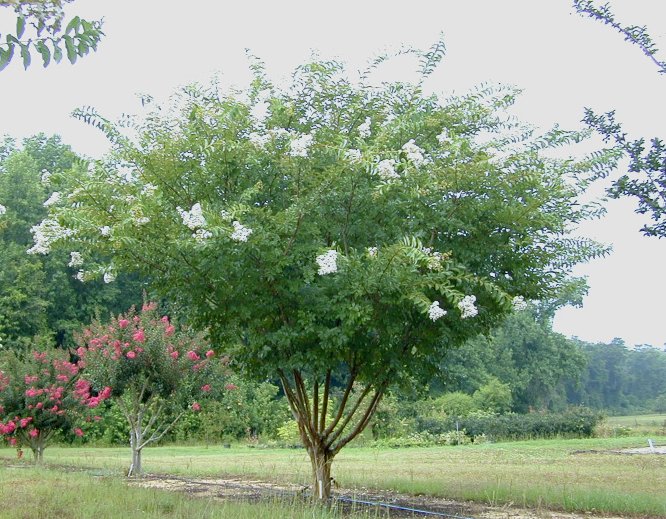 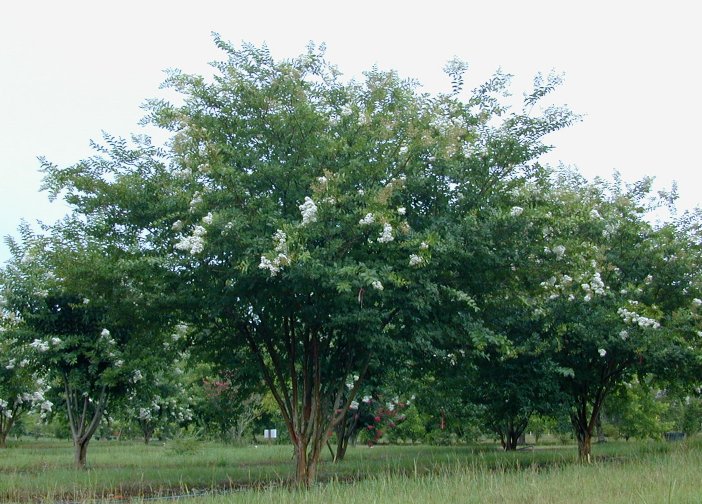 Pencil-pruned
Unpruned
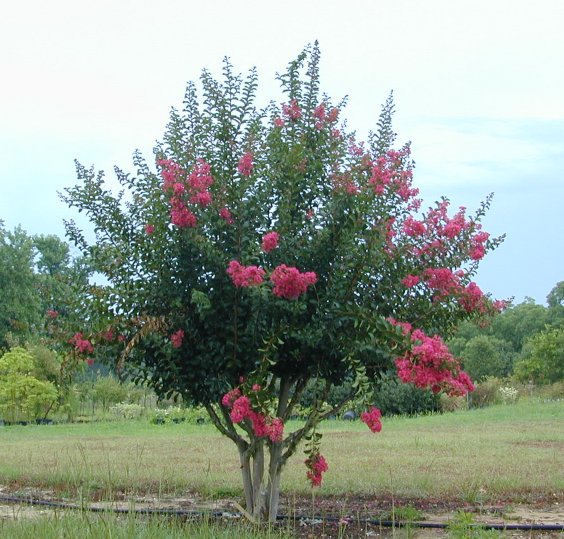 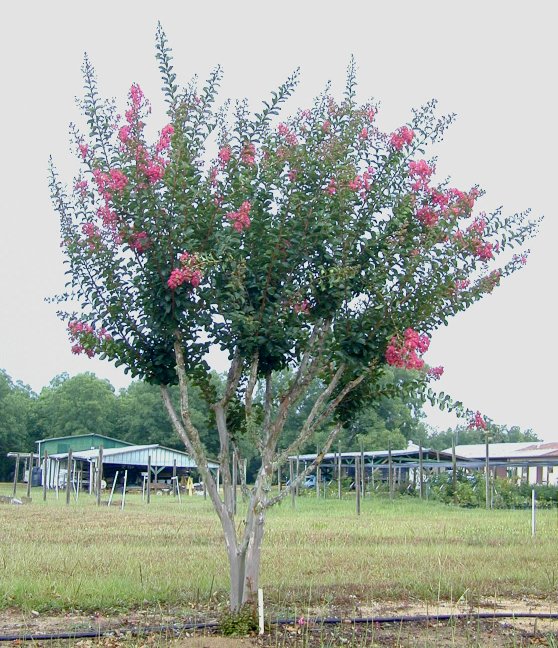 Topped
Pollarded
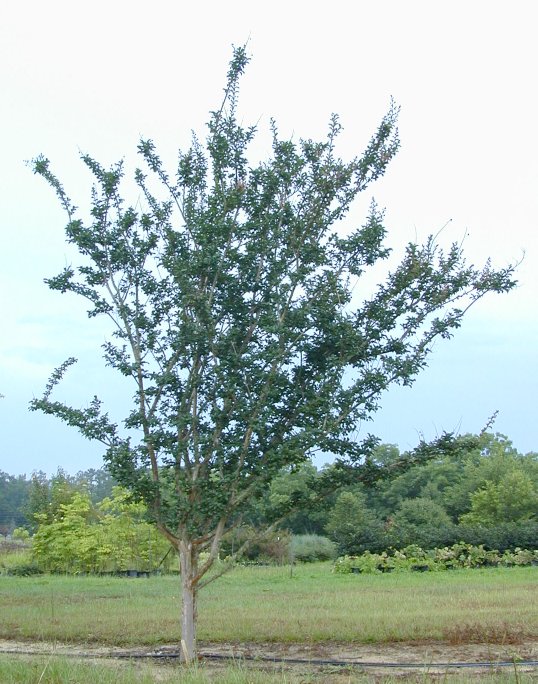 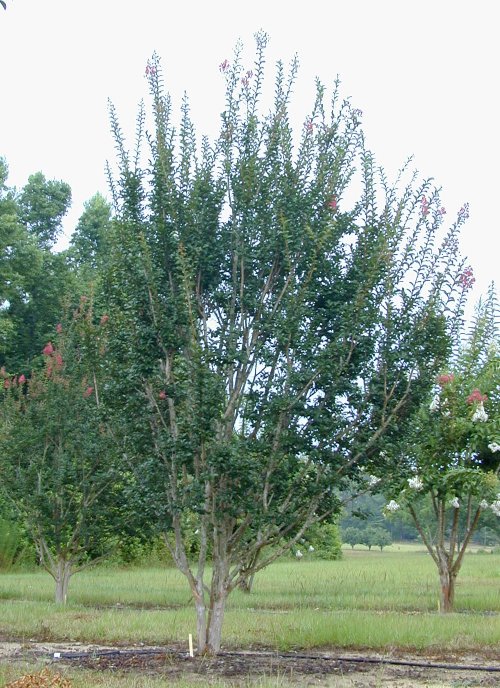 Pencil-pruned
Unpruned
pencil
pruning
control
Natchez - Summer 1999
Number of flower panicles
pollard
topped
pencil
pruning
control
Carolina Beauty - Summer 1998
Number of flower panicles
pollard
topped
Natchez
Flower size (cm3)
Carolina Beauty
Flower size (cm3)
Generalizations Thus Far:
Unpruned trees require the least overall “work”
Pencil-pruning and Pollarding take more time than Topping
Topping and Pollarding stimulate more sprouts; I.e., the harder you prune, the more you stimulate sprouting
Generalizations Thus Far:
The harder you prune, the more you delay flowering
Natchez: Hard pruning reduces number of flowers and slightly increases flower size
Carolina Beauty: Pruning had no clear effect on number of flowers; topping reduced flower size
What’s the “right” way to prune?
It depends on:
Amount of time available for winter pruning
Skill of the the worker
Desired plant size
Preferred winter appearance
Preferred summer appearance
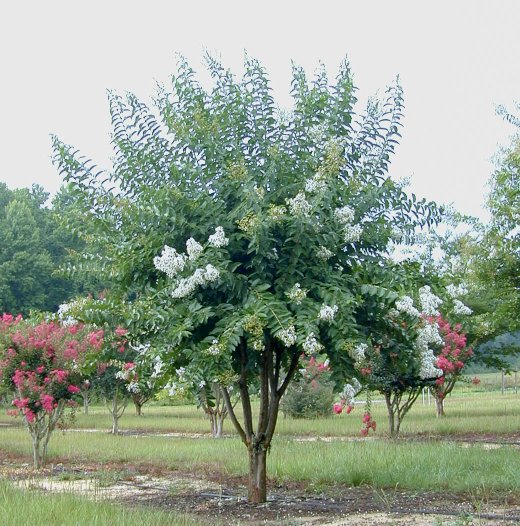 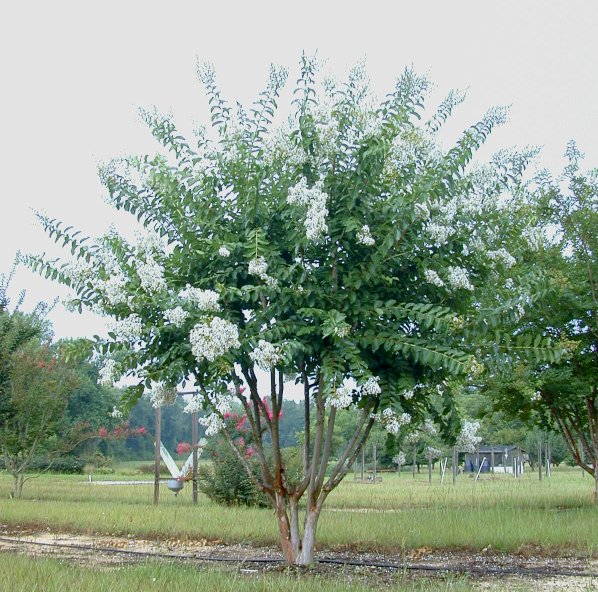 Topped
Pollarded
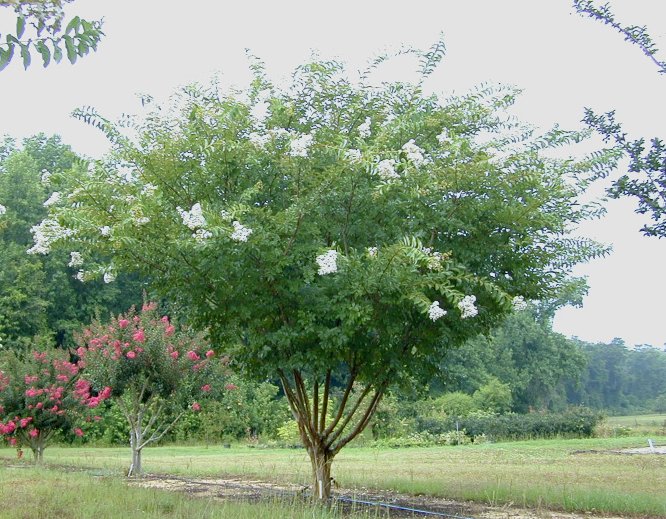 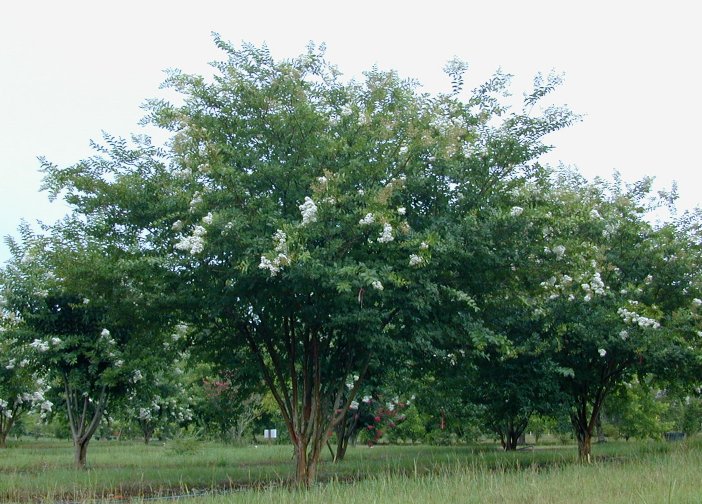 Pencil-pruned
Unpruned
What’s the “right” way to prune?
Recommendations:
To avoid constant, severe pruning, plant the right-sized cultivar for the plant’s location in the landscape
To minimize plant structural damage and risk of disease, leave plants unpruned
Otherwise prune according to your preferences for winter appearance and summer appearance
More REDNECK Pics
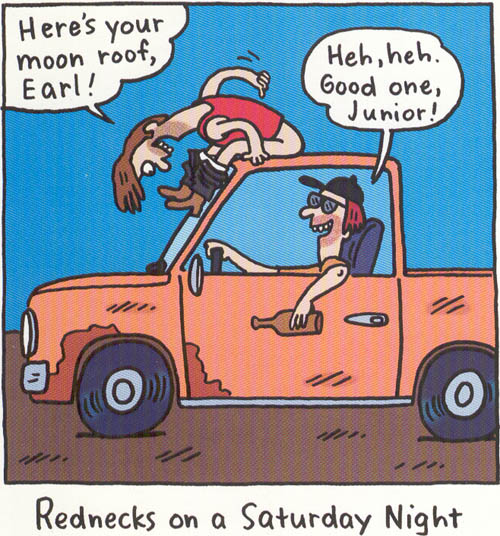 Redneck ATV Transporter
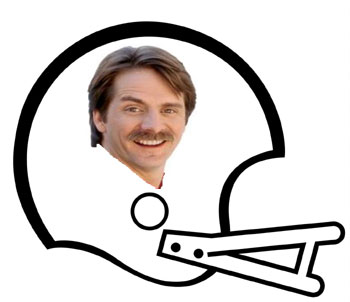 Redneck RV
Redneck Limo
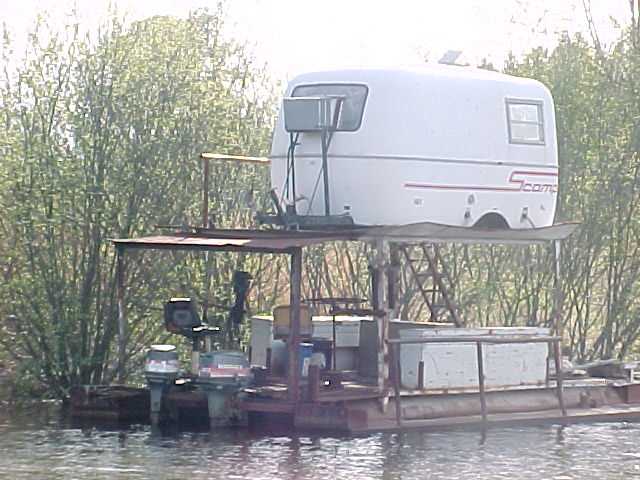 Redneck RV
Redneck Houseboat
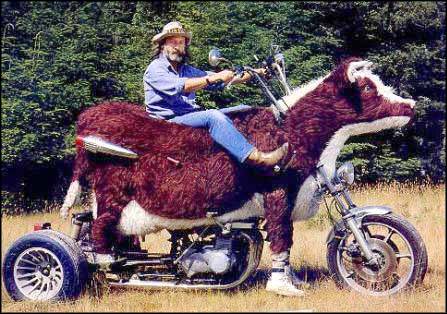 What kind of motorcycle is this?
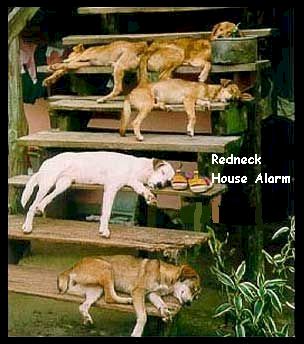 What do we call this?
What do you call this?
Here’s your sign!!! What’s this thing?
Why Fat Boys Don’t Exercise!!!
Thank you! Questions?
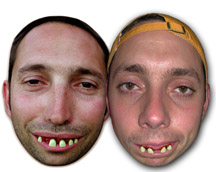